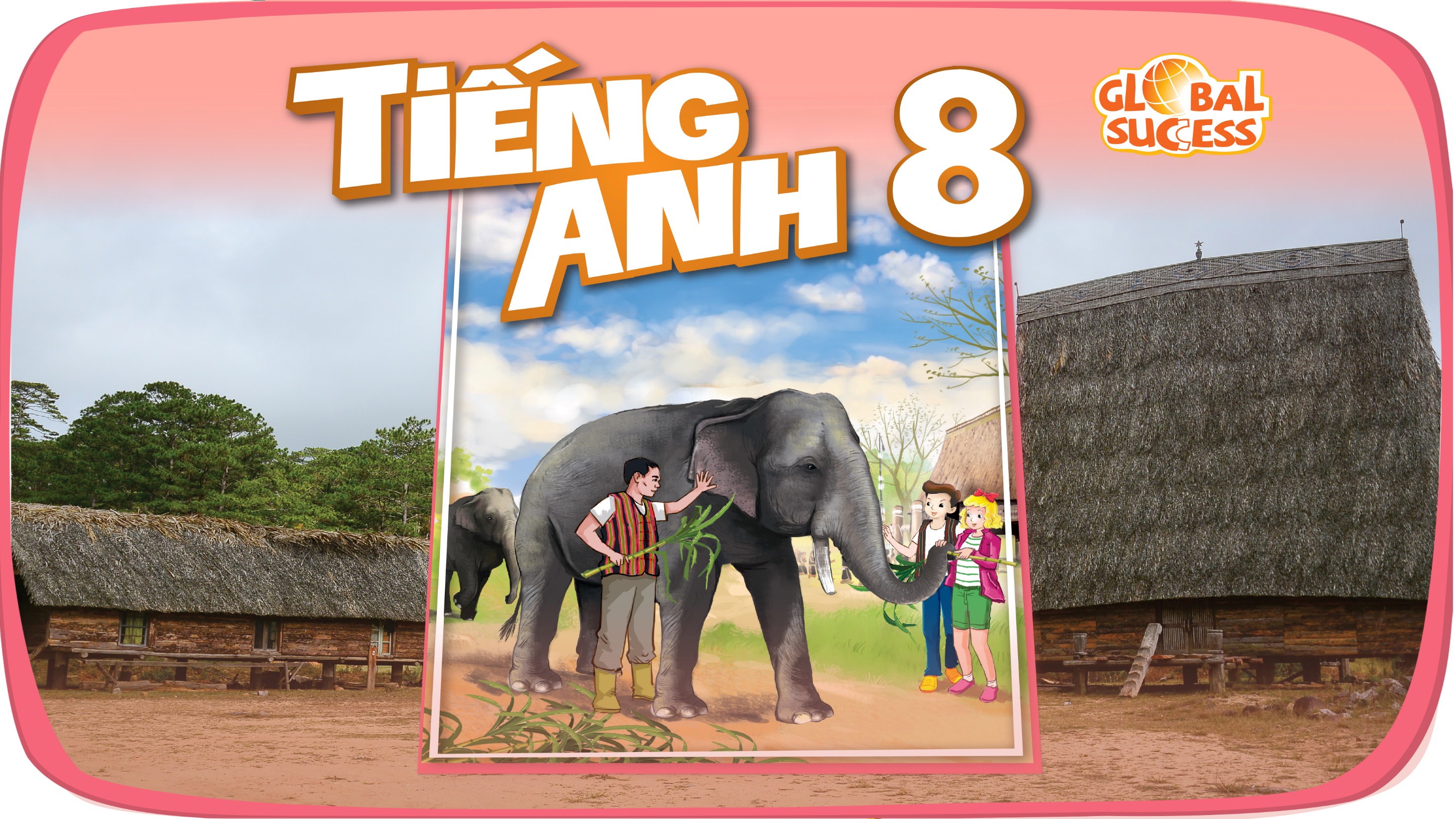 ENVIRONMENTAL PROTECTION
7
Unit
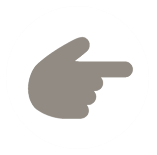 LESSON 2: A CLOSER LOOK 1
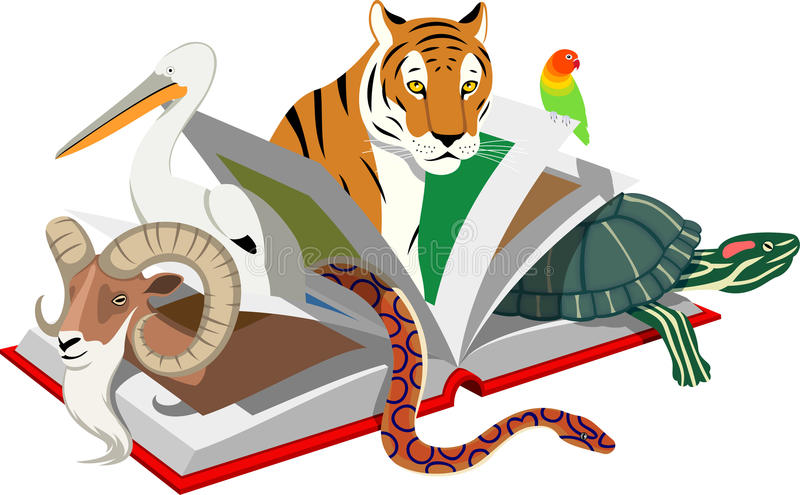 1
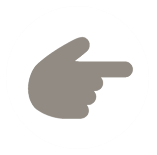 LESSON 1: GETTING STARTED
WARM-UP
Asking questions
Vocabulary
PRESENTATION
Task 1: Label each picture with a phrase from the list.
Task 2: Match each word or phrase in column A with its meaning in column B.
Task 3: Complete the sentences with the words from the box.
PRACTICE
Task 4: Listen and repeat the words. Pay attention to the sounds /bl/ and /kl/.
Task 5: Listen and practise the sentences. Underline the words with /bl/, and circle the words with /kl/.
PRONUNCIATION
Wrap-up
Homework
CONSOLIDATION
WARM-UP
AHTTABI
PLTINOOLU 
XEOGYN 
EEERLAS 
BBSOAR 
MECYSSOET
-> HABITAT
-> POLLUTION
-> OXYGEN
-> RELEASE
-> ABSORB
-> ECOSYSTEM
JUMBLED WORDS
VOCABULARY
ecosystem (n)
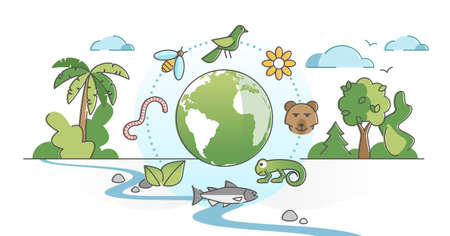 /ˈēkōˌsistəm/
hệ sinh thái
VOCABULARY
marine life (n)
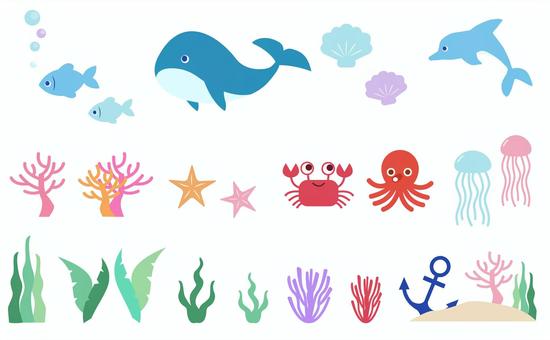 / məˈriːn laɪf/
hệ sinh thái nước
VOCABULARY
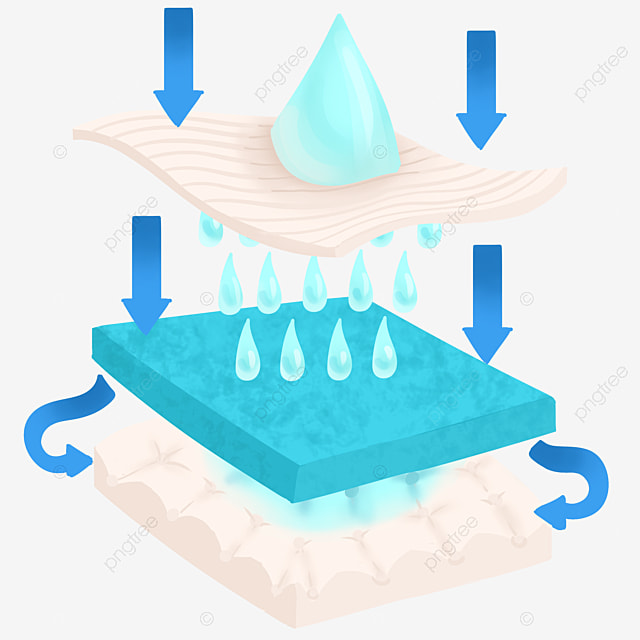 absorb (v)
/ əbzɔːʳb /
thẩm thấu
VOCABULARY
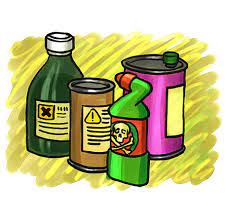 harmful substance (n)
/ˈhɑːmfl ˈsʌbstəns/
tác nhân gây hại
VOCABULARY
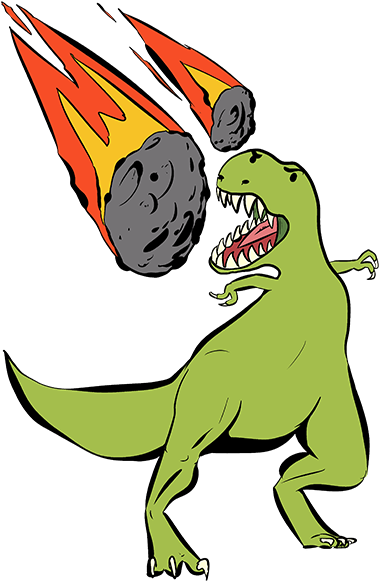 extinction (n)
/ ɪkˈstɪŋkʃn/
sự tuyệt chủng
VOCABULARY
1
PRACTICE
Label each picture with a phrase from the list.
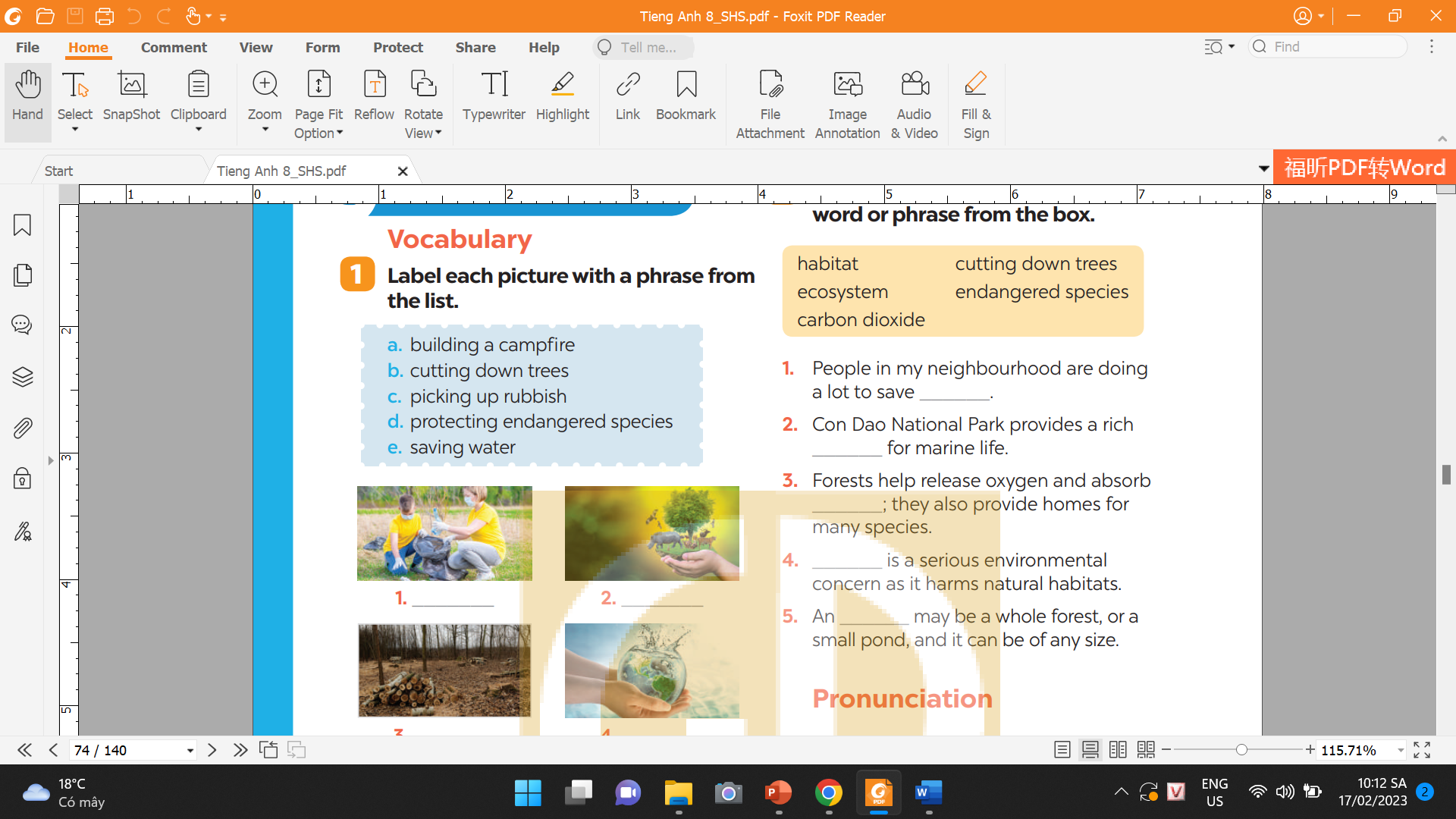 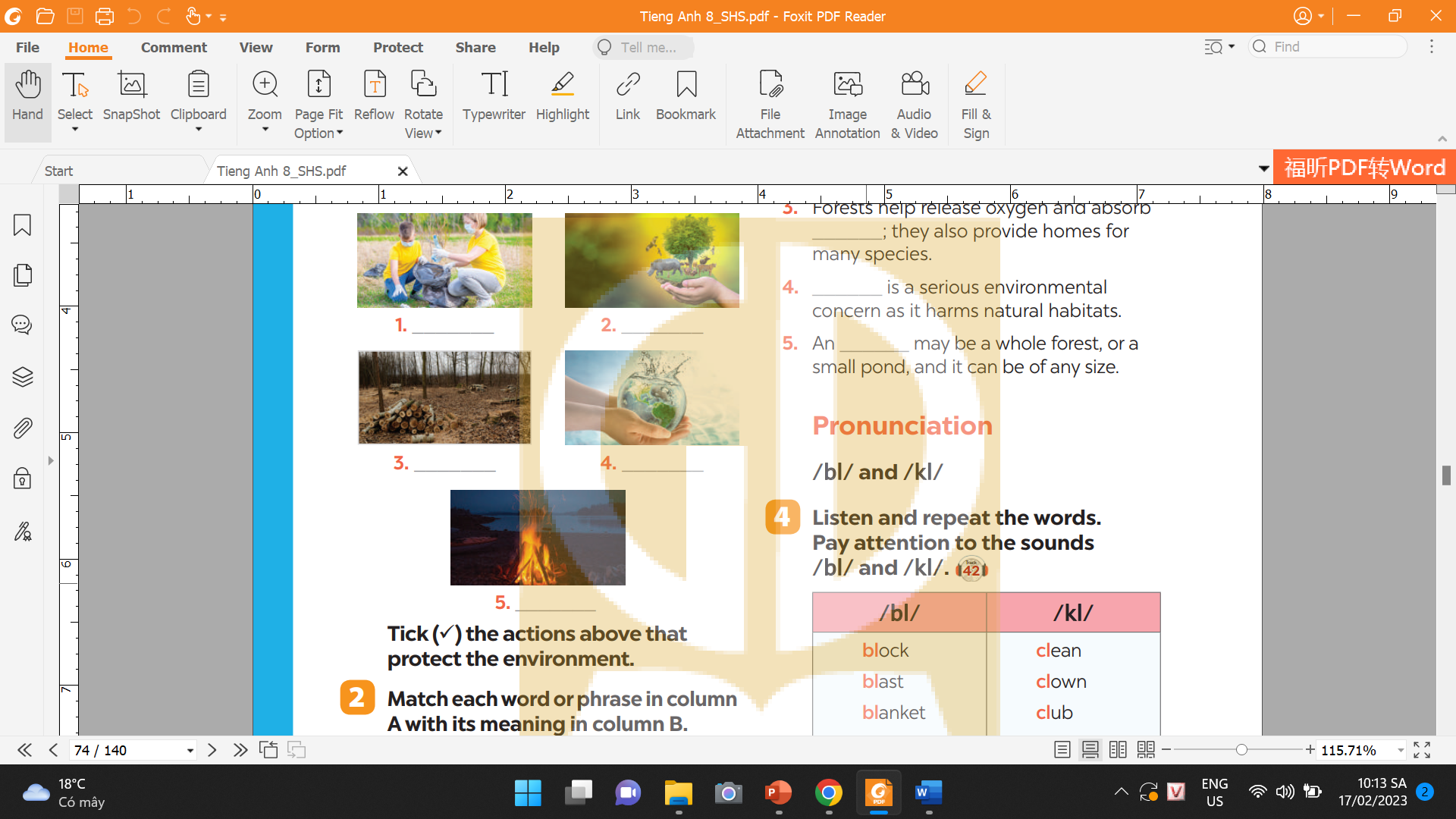 cutting down trees
saving water
picking up rubbish
protecting endangered species
building campfire
Tick () the actions above that protect the environment.
PRACTICE
2
Match each word or phrase in column A with its meaning in column B.
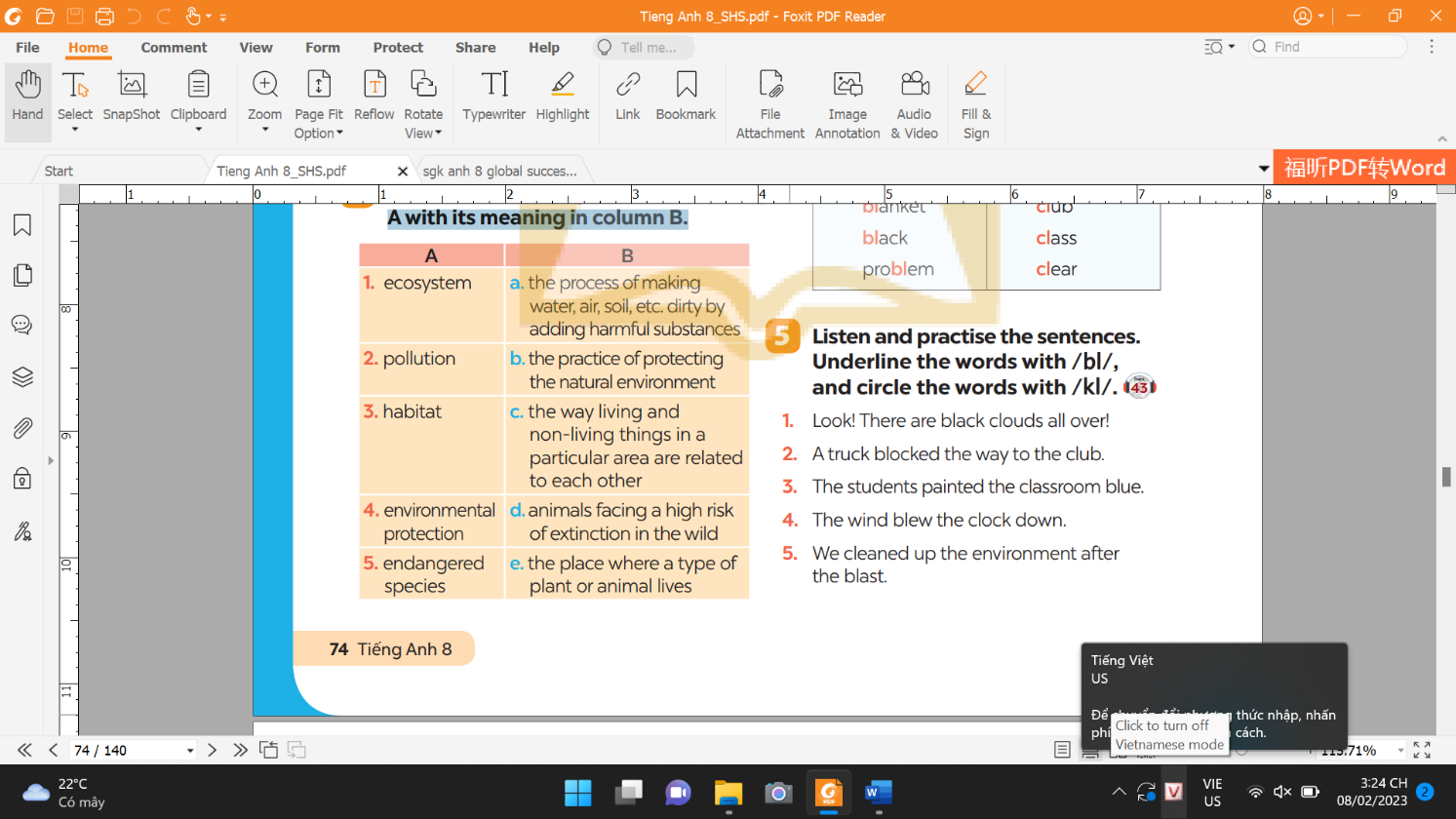 1. c 
2. a 
3. e 
4. b 
5. d
PRACTICE
Complete each sentence with a word or phrase from the box
3
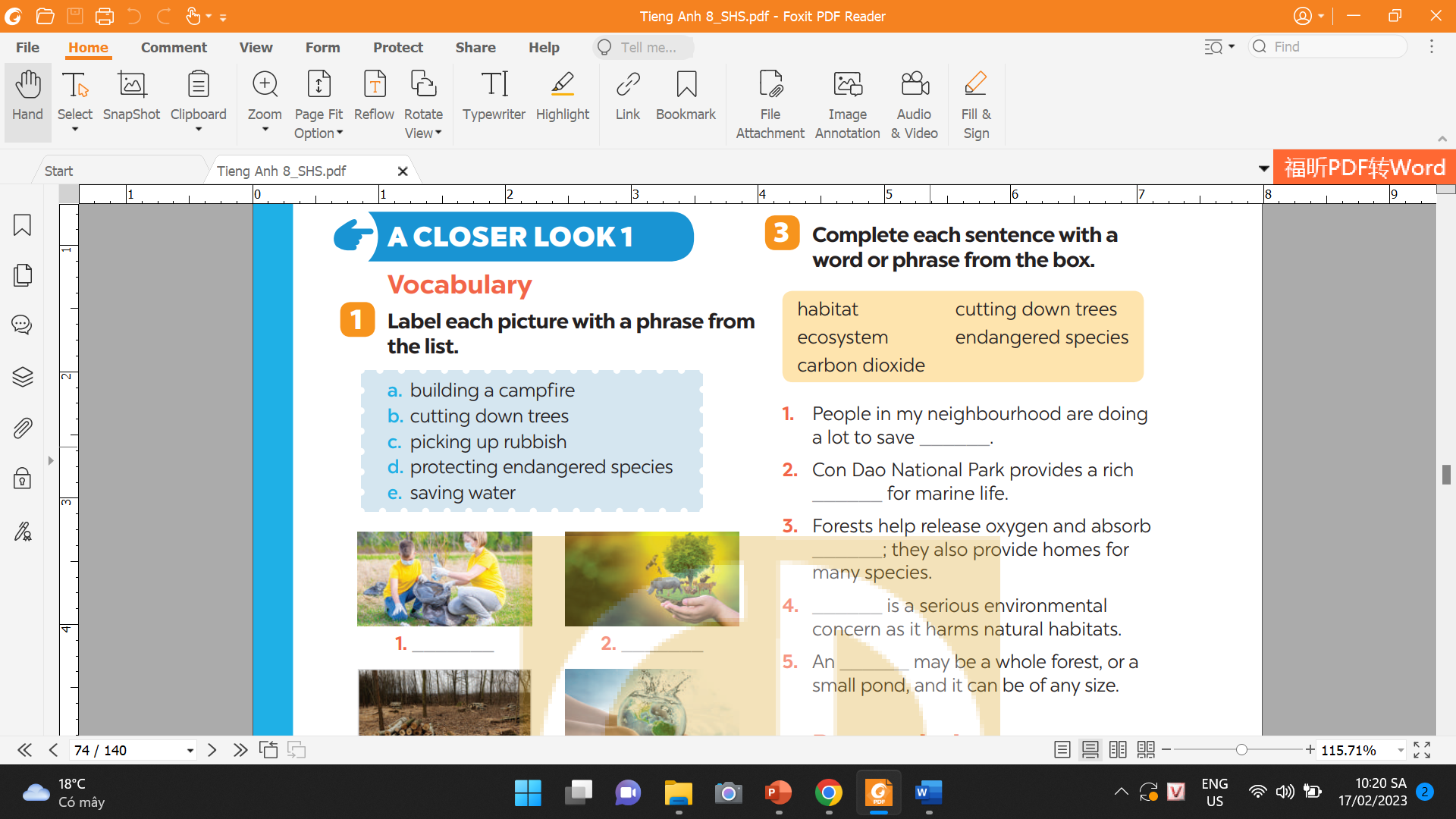 ENDANGERED SPECIES
1. People in my neighbourhood are doing a lot to save ____________.
2. Con Dao National Park provides a rich ____________ for marine life.
3. Forests help release oxygen and absorb ______________; they also provide homes for many species.
4._____________________ is a serious environmental concern as it harms natural habitats.
5. An _____________ may be a whole forest, or a small pond, and it can be of any size.
HABITAT
CARBON DIOXIDE
CUTTING DOWN TREES
ECOSYSTEM
PRONUNCIATION
4
Listen and repeat the words. Pay attention to the sounds /bl/ and /kl/
PRONUNCIATION
Listen and practise the sentences. Underline the words with /bl/, and circle the words with /kl/.
5
1. Look! There are black clouds all over!
2. A truck blocked the way to the club.
3. The students painted the classroom blue.
4. The wind blew the clock down.
5. We cleaned up the environment after the blast.
CONSOLIDATION
1
Wrap-up
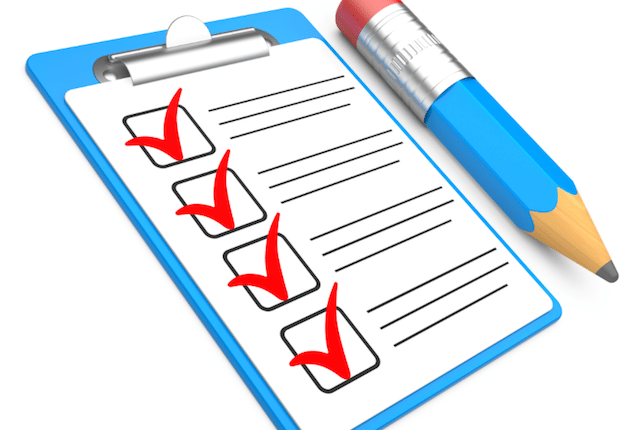 What have we learnt in this lesson?
Vocabulary: The lexical items related to Environmental Protection
Pronunciation: Correctly pronounce words that contain the sounds: /bl/ and /kl/
CONSOLIDATION
2
Homework
Workbook
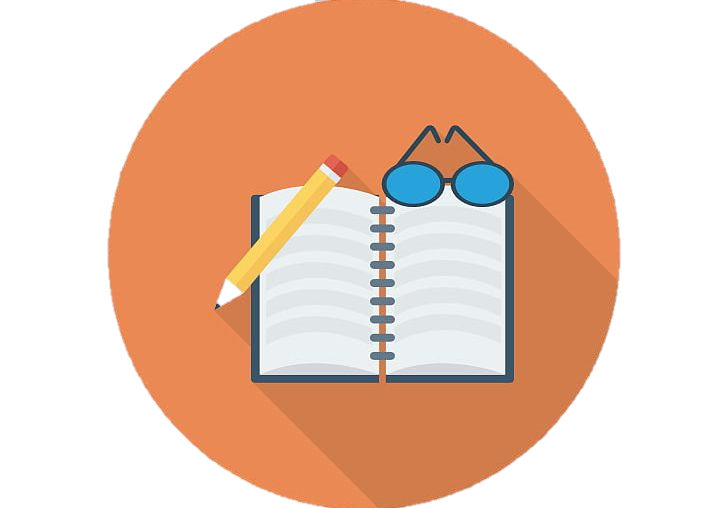 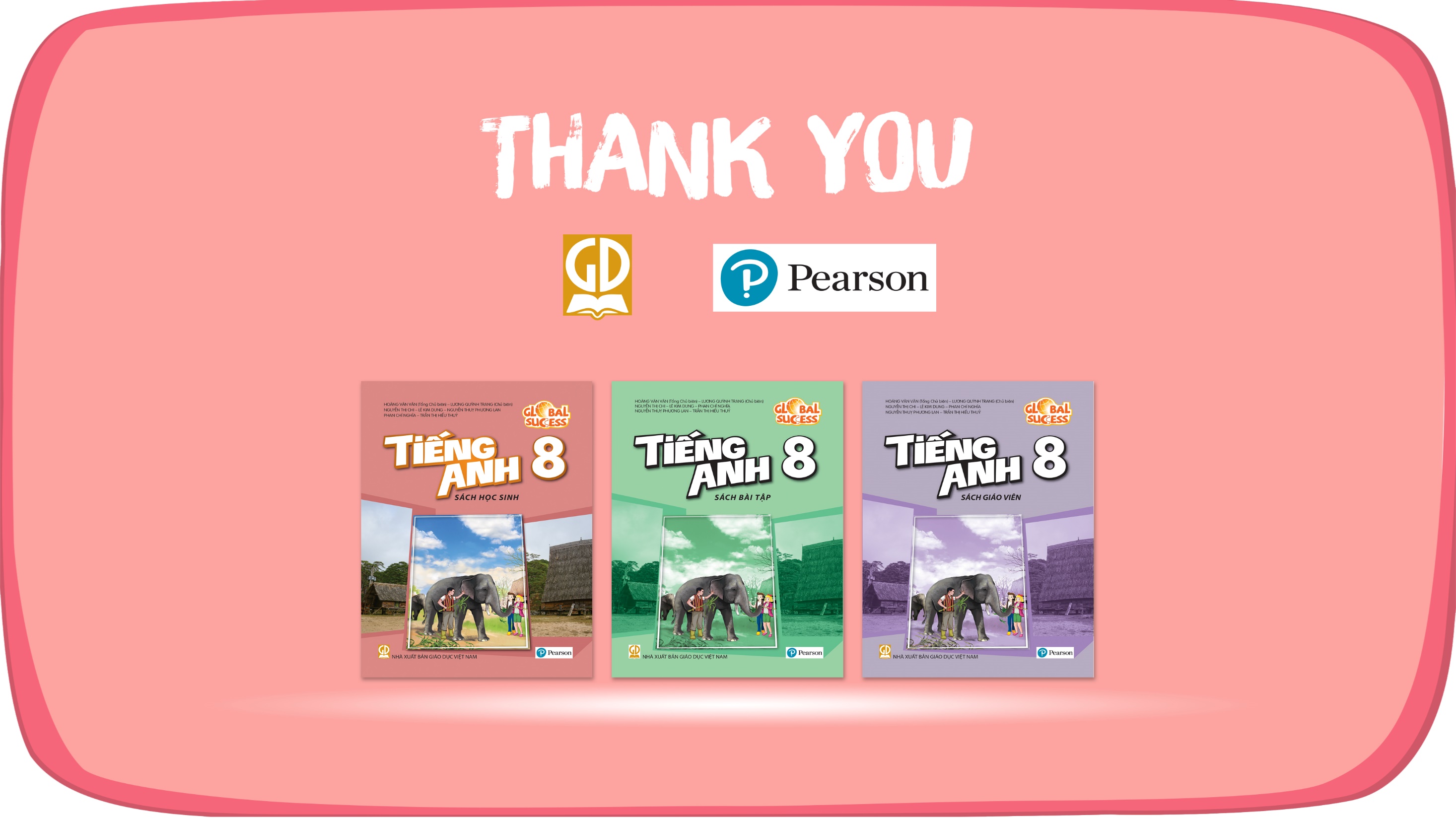 Website: hoclieu.vn
Fanpage: facebook.com/sachmem.vn/